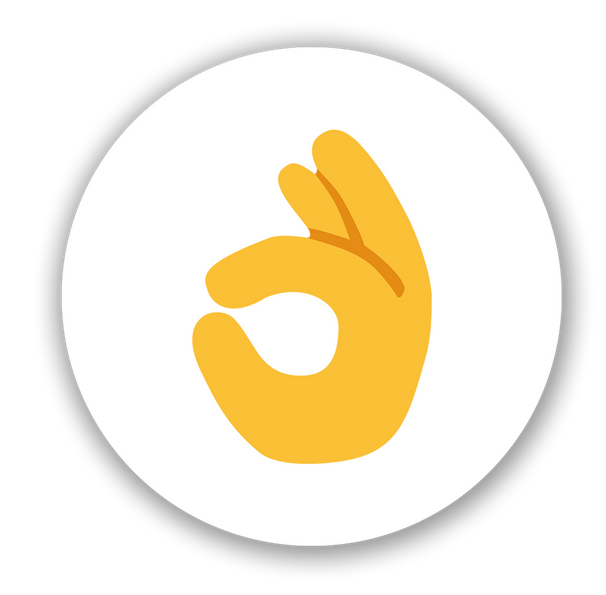 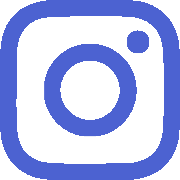 Plan
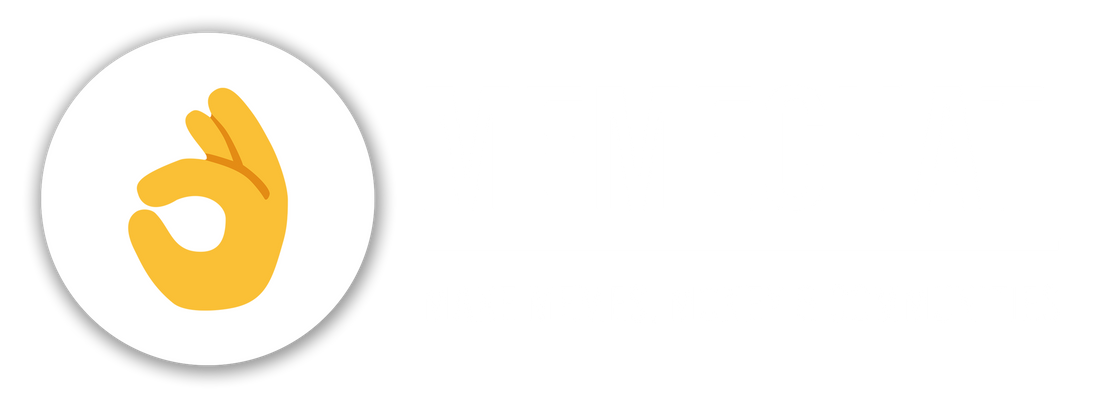 Sociiall Mediia Pages
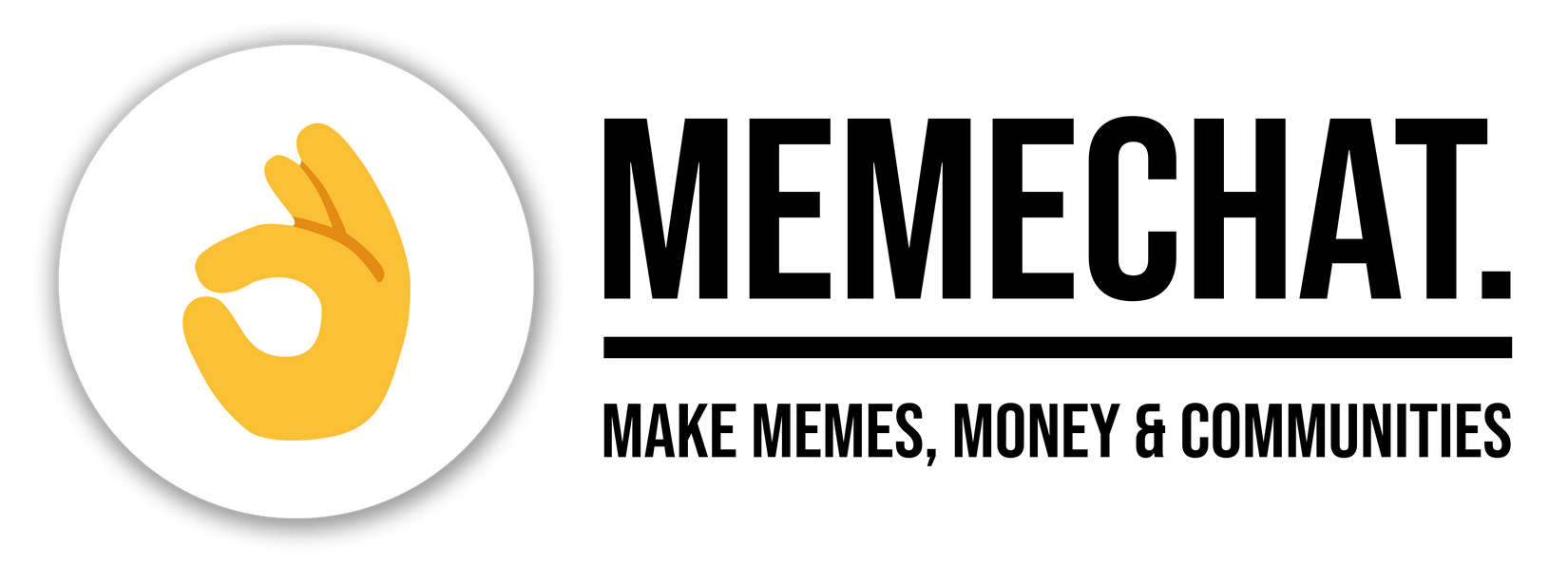 61.1 MILLION+
MEME PAGES

40.3 MILLION+
MEME PAGES
1.6 MILLION+
TWELEBS
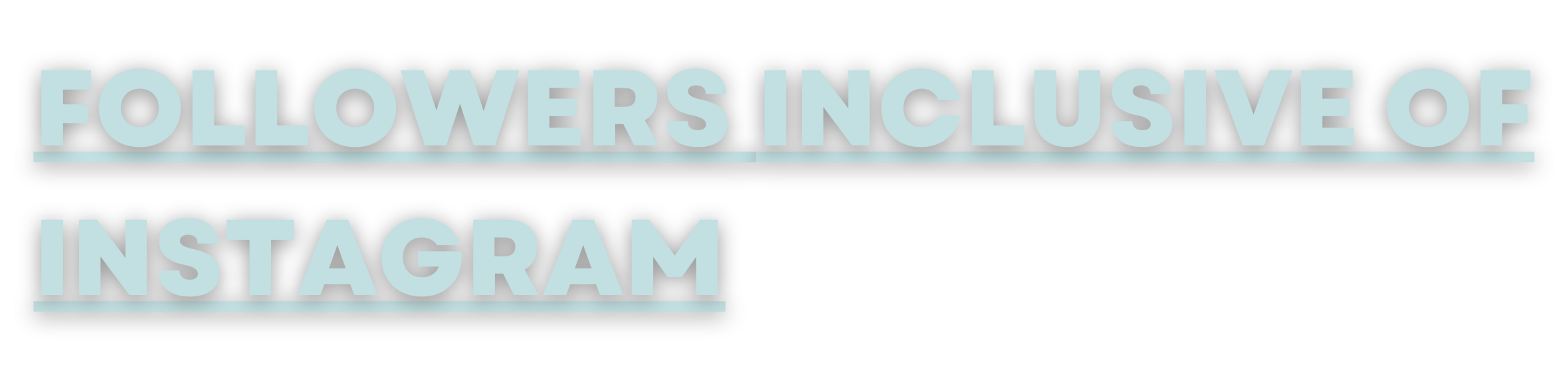 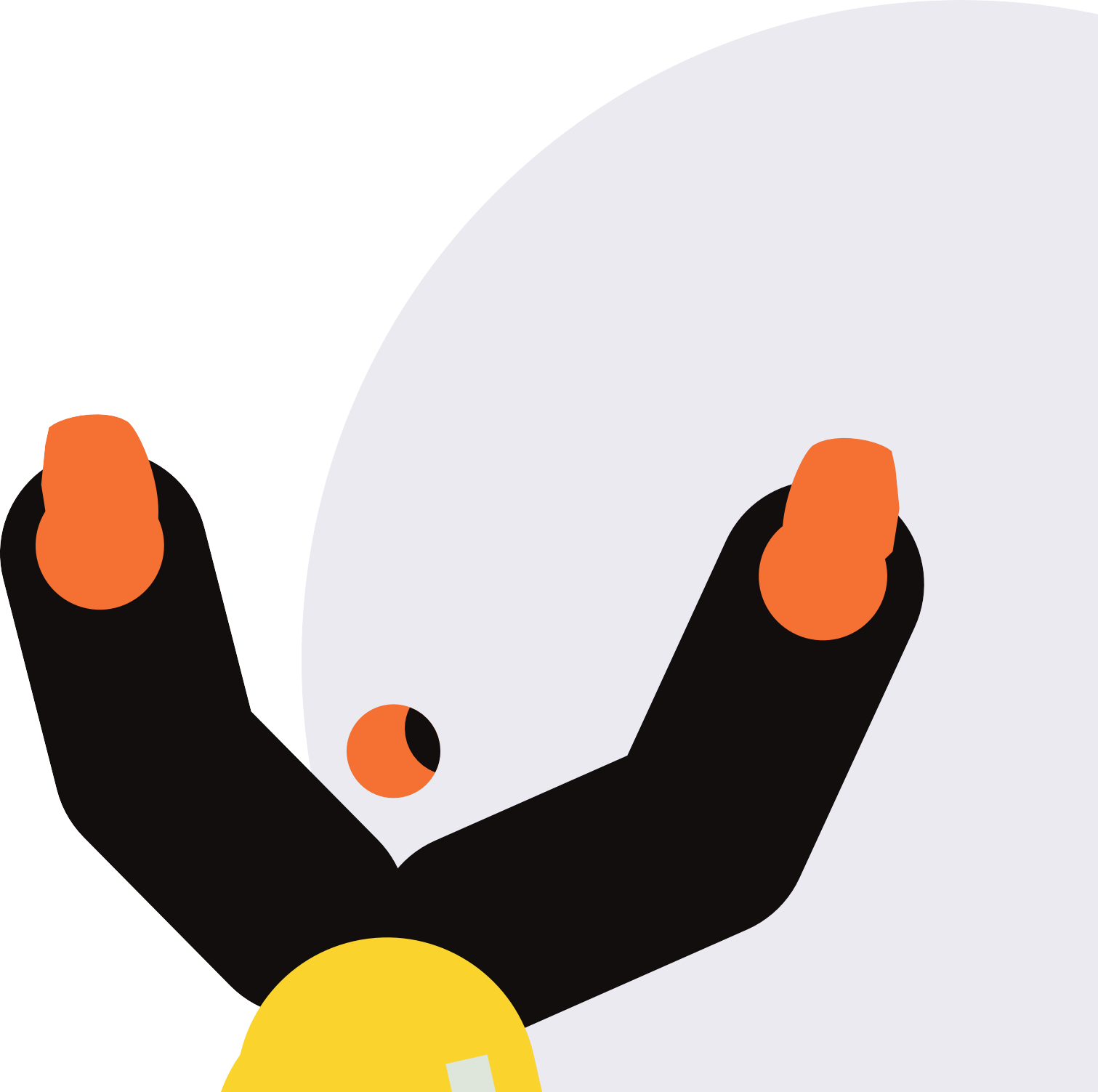 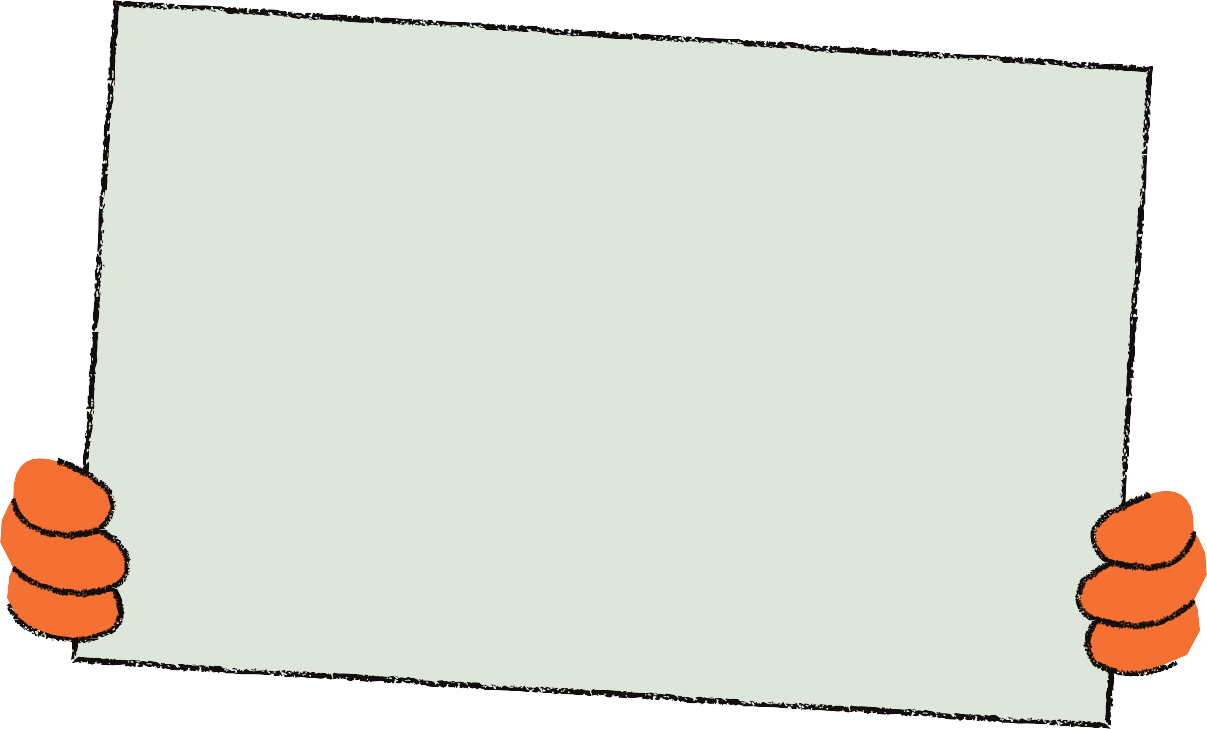 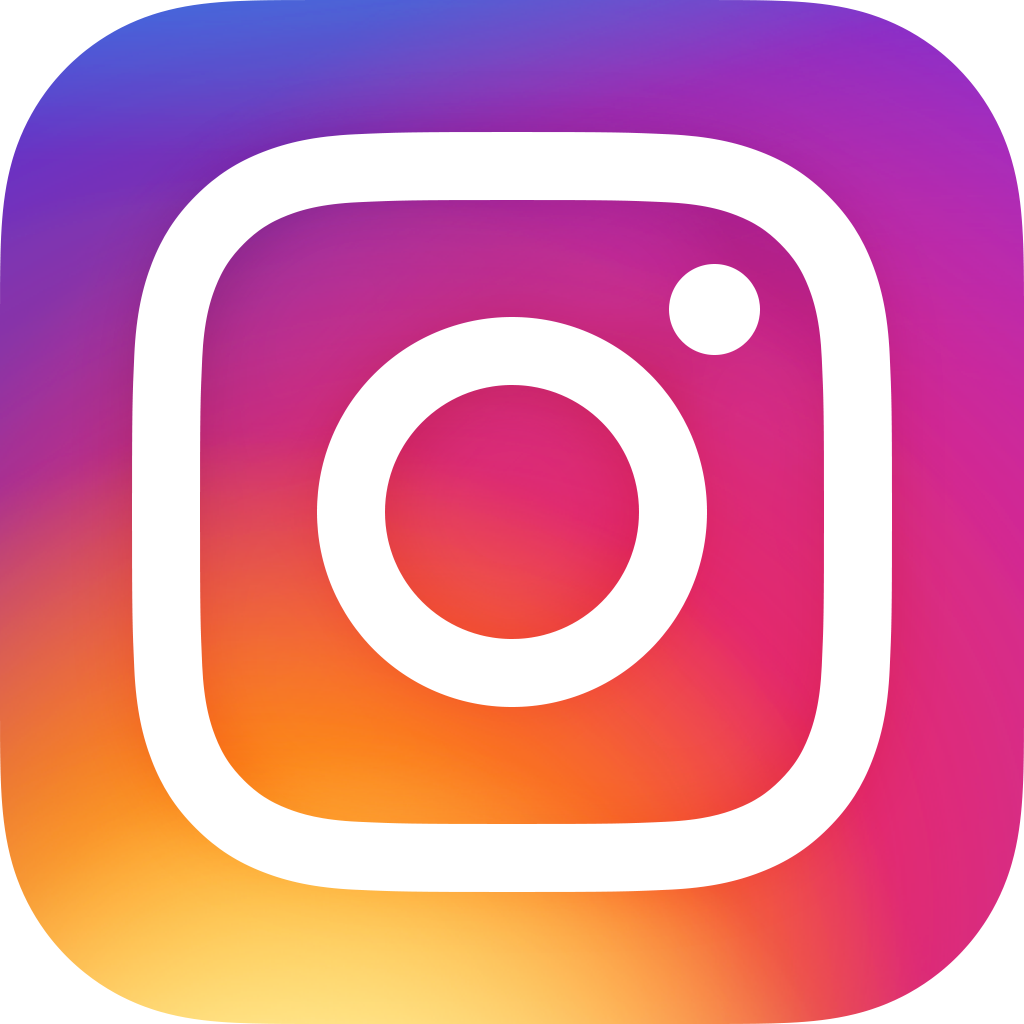 TAP HERE TO
CHECK THE PAGES
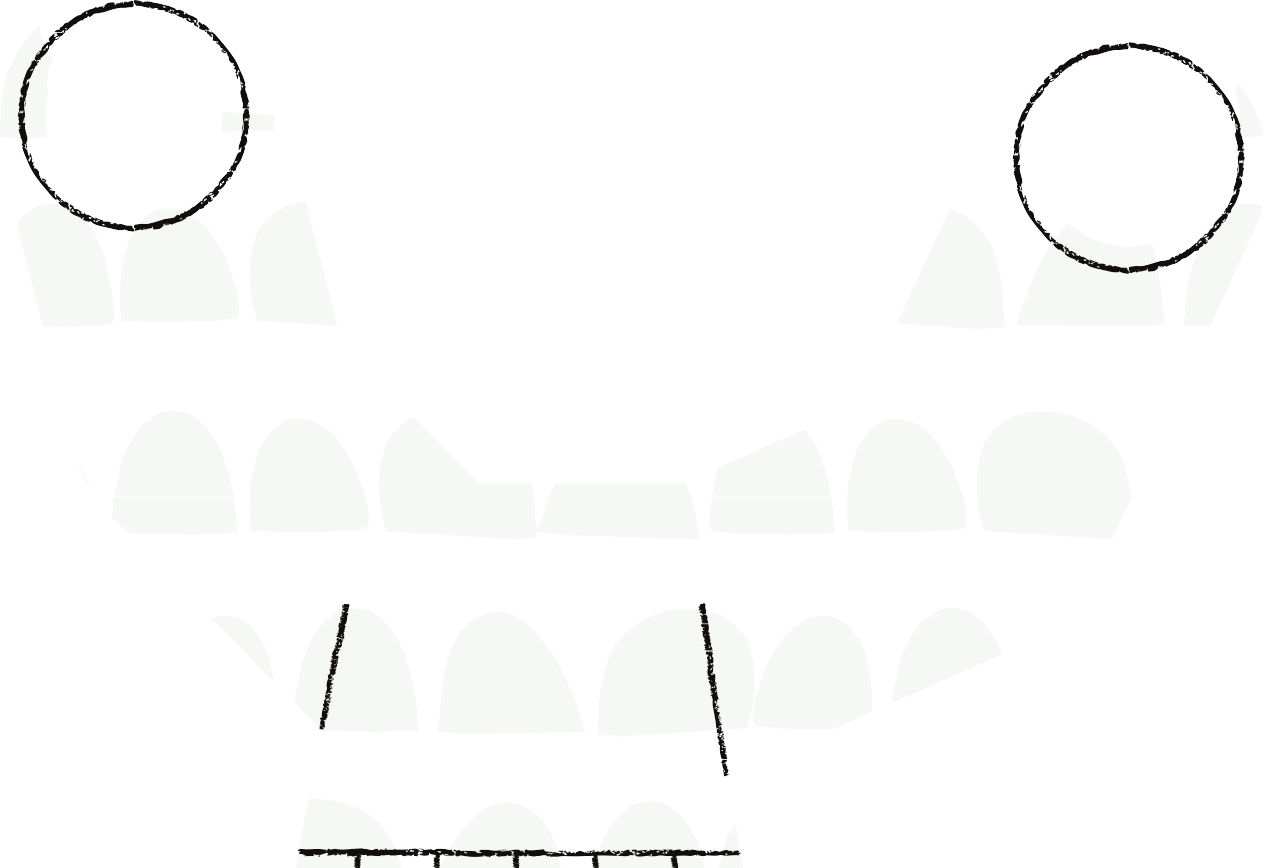 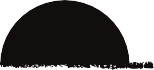 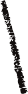 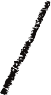 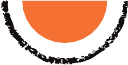 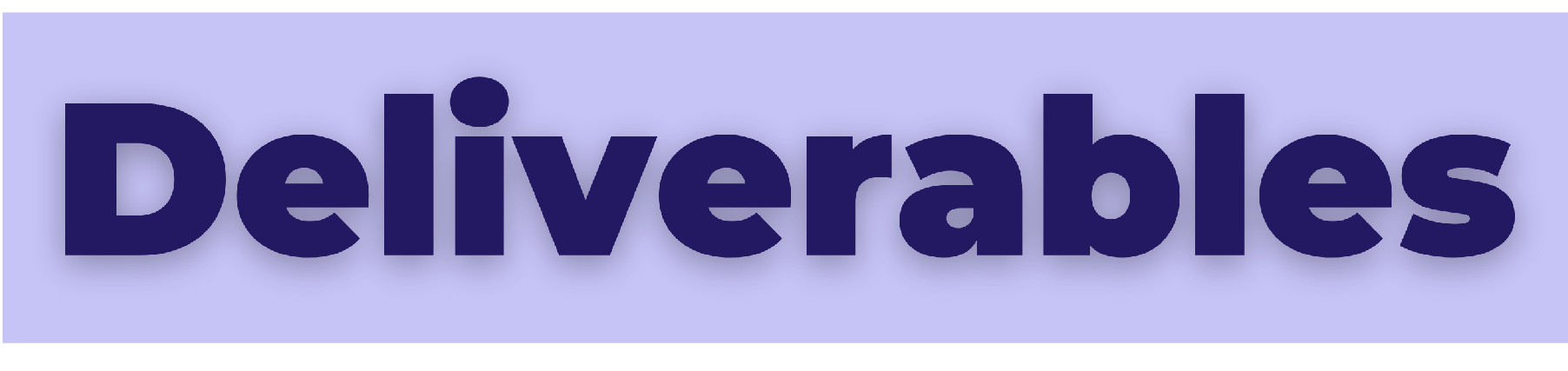 45 POSTS ON INSTA MEME PAGES
30 POSTS ON FACEBOOK MEME PAGES
23 TWEETS BY TWELEBS, 1 HOUR TWITTER TREND  WITH OVER 1400 TWEETS
25 POSTS BY MEMEFLUENCERS

1000+ MEMES ON MEMECHAT APP
1 APP NOTIFICATION TO 300K  MEMECHAT USERS

2M+ REACH
190K+ ENGAGEMENT
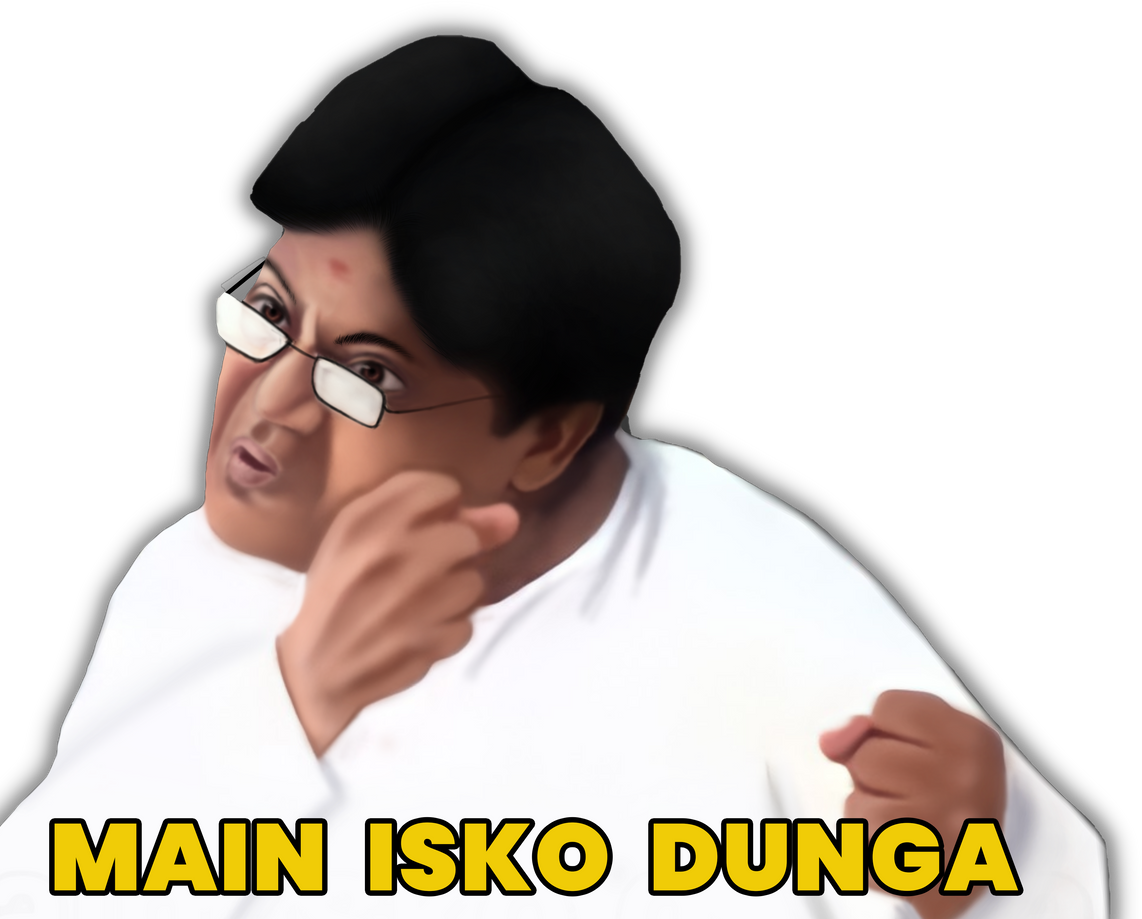 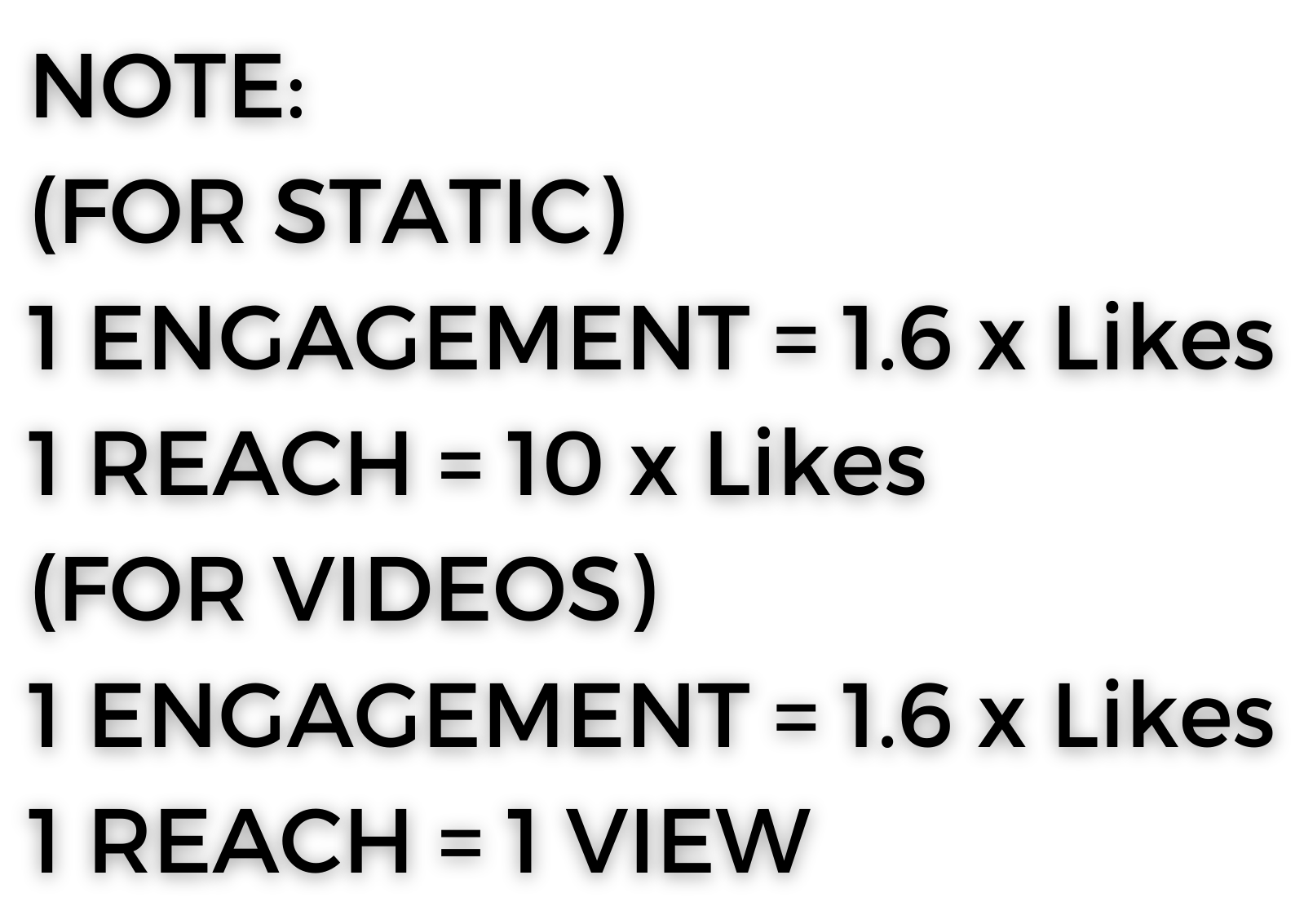 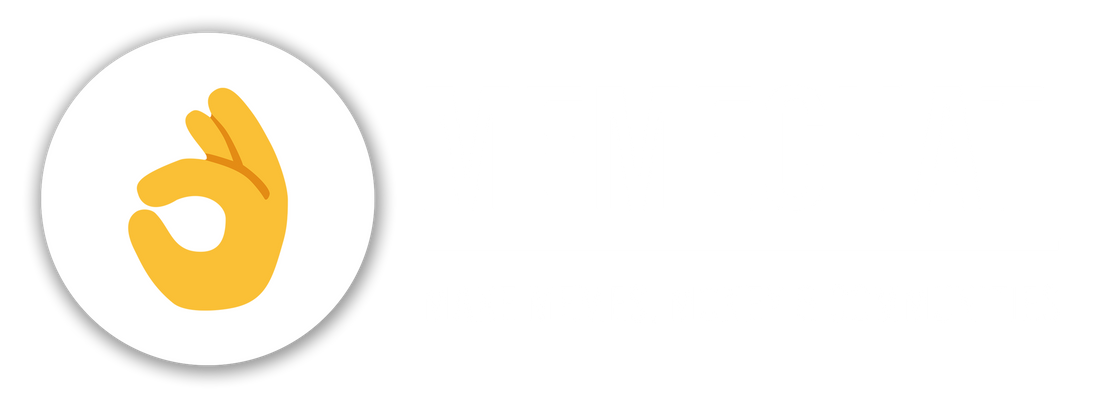 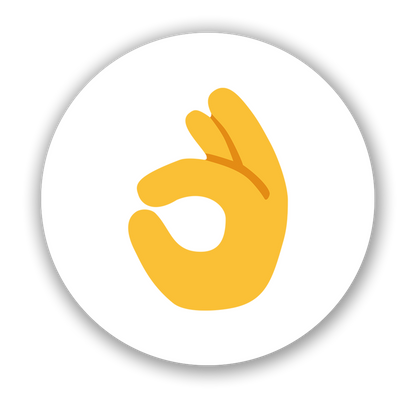 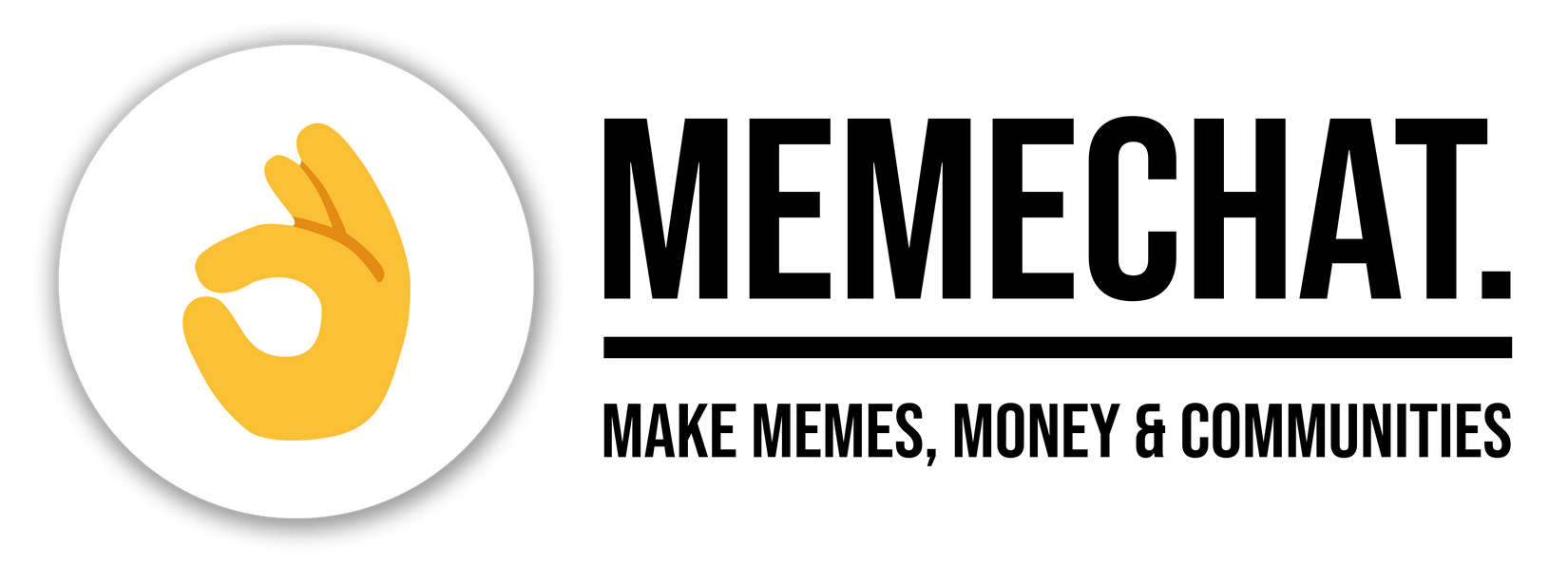 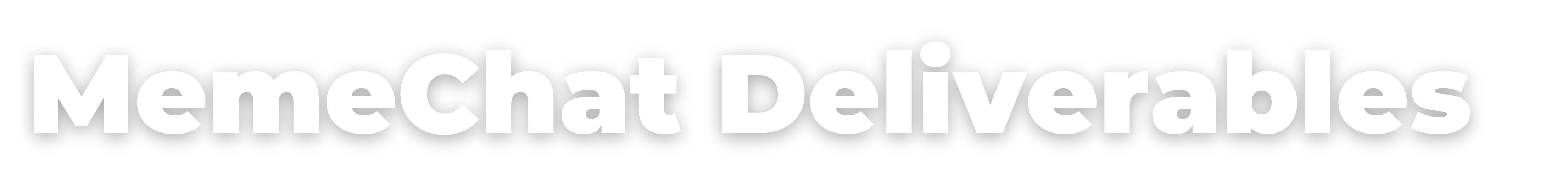 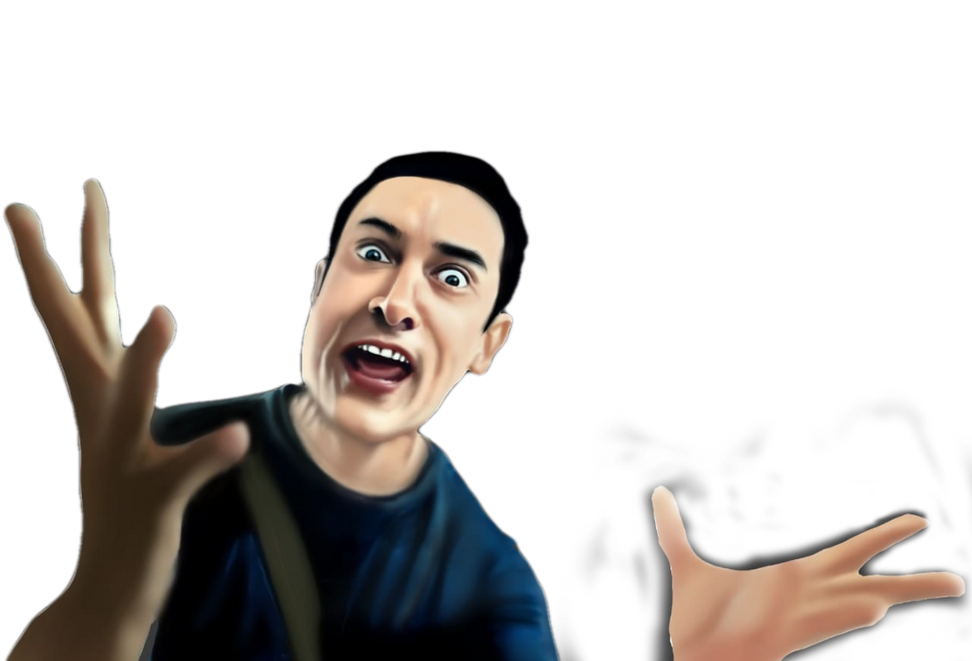 NOTE:
SINCE IT WILL BE OUR FIRST CAMPAIGN  PARTNERSHIP , THE MEMECHAT APP WILL BE AN  ADD-ON DELIVERABLE AT OUR END THIS ONE TIME,  EXCLUSIVE OF THE BUDGETS WE CLOSE.
THIS WILL PROVIDE YOU WITH AN EXPERIENCE OF  UNDERSTANDING THE POTENTIAL OF THE APP &  POWER OF UGC MEMES
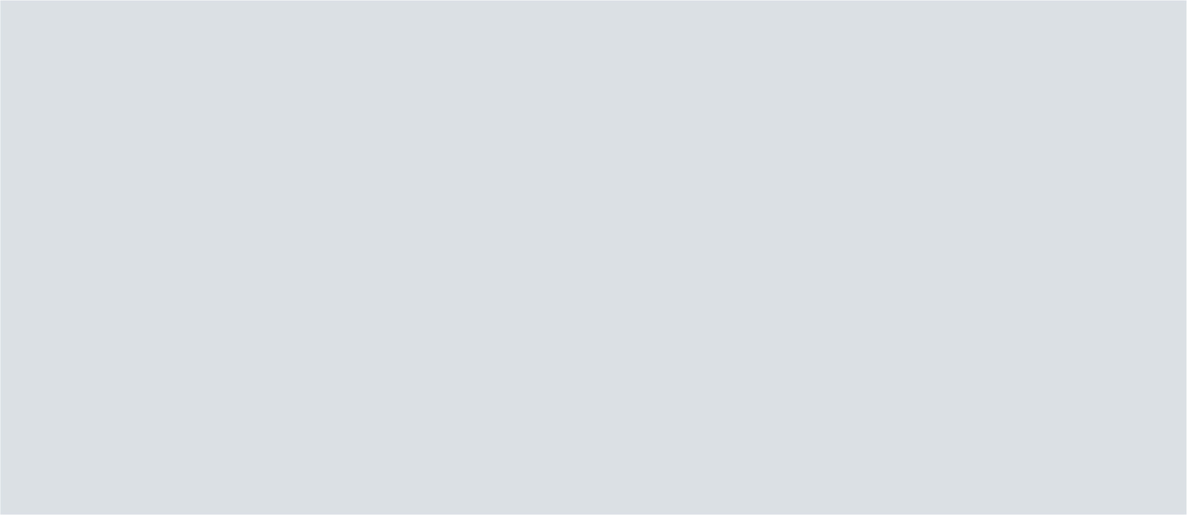 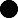 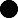 FREE! FREE! FREE!
This requires content from the brand’s end for us to amplify.